Data Curation & Transparent Federal Statistics
Some Suggestions
Jesse Long     
     https://orcid.org/0000-0002-4962-1380
Data Curation & Data Management Fellow, 
National Transportation Library,
Bureau of Transportation Statistics, 
OST-R , US Department of Transportation
jesse.long.ctr@dot.gov
Leighton L Christiansen     
     http://orcid.org/0000-0002-0543-4268
Data Curator, National Transportation Library,
Bureau of Transportation Statistics, 
OST-R , US Department of Transportation
leighton.christiansen@dot.gov
ntldatacurator@dot.gov

Presentation to Nation Center for Science and Engineering Statistics 2019-10-16
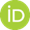 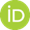 1
https://doi.org/10.21949/1524565
[Speaker Notes: Leighton:
Thank you to May Aydin for inviting us today. It is an honor to speak to you.

We are Leighton Christiansen & Jesse Long. We work on Data Curation issues at the National Transportation Library (NTL for short), which is an office of the Bureau of Transportation Statistics (or BTS). Over the course of the presentation, we will go into more depth on what data curation is, and how we believe the practices of data curation can help you to make federal statistics more transparent, as well as accessible, interoperable, and preservable.

[Slide] 
[Next speaker: Leighton]
[Time: 36 seconds]]
Overview
About BTS & NTL
About Data Curation
NCSES Charge Review
Data Curation for Transparent Statistics: Suggestions
Conclusions
Questions
2
[Speaker Notes: Leighton: A brief overview of what we will discuss in the next 40 minutes or so.

[Slide] 
[Next speaker: Leighton]
[Time: 37 seconds]
[Total time: 1:13]]
About BTS
Founded in 1991
Preeminent source of statistics, and statistical datasets, on:
Commercial Aviation, 
Multimodal Freight Activity, and,
Transportation Economics,
Provides context to decision makers and the public for understanding transportation statistics

BTS Director is, by law, the senior advisor to the Secretary of Transportation on data and statistics
https://www.bts.gov/
3
[Speaker Notes: Leighton:
In the interest of time, I am going to keep this intro short. I just want to say that due to a number of laws and policies, BTS has a deep commitment to making our products sharable, and increasingly transparent.  You can read more detail about BTS in the slide notes of this presentation, or at bts.gov
[Skip these 2 bullets: for reader reference]
The Bureau of Transportation Statistics (BTS), part of the Department of Transportation (DOT) is the preeminent source of statistics on commercial aviation, multimodal freight activity, and transportation economics, and provides context to decision makers and the public for understanding statistics on transportation. BTS assures the credibility of its products and services through rigorous analysis, transparent data quality, and independence from political influence. BTS promotes innovative methods of data collection, analysis, visualization, and dissemination to improve operational efficiency, to examine emerging topics, and to create relevant and timely information products that foster understanding of transportation and its transformational role in society. The Bureau’s National Transportation Library (NTL) is the permanent, publicly accessible home for research publications from throughout the transportation community; the gateway to all DOT data; and the help line for the Congress, researchers, and the public for information about transportation.
The BTS Director is by law the senior advisor to the Secretary of Transportation on data and statistics
[Slide] 
[Next speaker: Leighton]
[Time: 39 seconds]
[Total time: 1:53]]
About NTL
NTL is an open access digital repository of transportation information
All collection materials are in the public domain, available for reuse without restriction
NTL is one of five national libraries
NTL is the only national library within a Principal Federal Statistical Agency
NTL provides access to:
Digital collections
Data services
Reference services
Knowledge networking
4
https://ntl.bts.gov/
[Speaker Notes: Leighton:
Very quickly: Fulfilling the mandates establishing it, the NTL is an open access digital repository of transportation information, providing access to digital collections, data services, reference services, and facilitating knowledge networking in the transportation research community.
NLT is the only library within a Principal Federal Statistical Agency. And based on this unique outlook, our direct relationship to public access to and preservation of statistical data, we were invited to address the NAS “Committee on Transparency and Reproducibility of Federal Statistics for NCSES”. Based in that presentation, we were invited here today.

All materials in the NTL collection are in the public domain, available for reuse without restriction.
The five national libraries are: Library of Congress, Washington, D.C.; National Library of Education; National Transportation Library; National Library of Medicine, Bethesda; National Agricultural Library

[Slide] 
[Next speaker: Leighton]
[Time: 42 seconds]
[Total time: 2:38]]
NTL’s Guiding Mandates
Transportation Equity Act for the 21st Century (TEA-21) 1998
	
Established NTL to provide national and international access to transportation information
Moving Ahead for Progress in the 21st Century (MAP-21) 2012
	
Expanded NTL role as a central clearinghouse for transportation research publications and data
US DOT Public Access Plan 2016


Requires NTL host repository for research and datasets; provide searchable DMP collection, and, assign persistent identifiers
Foundations for Evidence-Based Policymaking Act 2018
	
Codifies efforts to ensure public access to federally-funded research reports and datasets
5
[Speaker Notes: Leighton:

NTL was created in 1998 under the Transportation Equity Act for the 21st Century
The act mandated the “establish[ment] and maintain[tenence] of a National Transportation Library” to host “a collection of statistical and other information needed for transportation decision making at the Federal, State, and local levels.”

To fulfill this mandate, NTL:
Provides national and international access to transportation information by maintaining a digital repository of full-text documents and datasets
Coordinates information creation and dissemination
Offers reference services to the transportation community

The NTL mandate was extended and expanded in 2012 under the Moving Ahead for Progress in the 21st Century Act (MAP-21) . NTL is tasked to: 
“Acquire, preserve and manage transportation information and information products and services for use by DOT, other Federal agencies, and the public;
To serve as: “ a central repository for DOT research results and technical publications;” & as the Central clearinghouse for transportation data information of the Federal Government at the US DOT.
Coordinate & lead policy for transportation information access
Develop a “comprehensive transportation information and knowledge network”
Publicize, facilitate, and promote access to transportation information products and services

In 2013, the White House Office of Science and Technology Policy issued a memorandum, Increasing Access to the Results of Federally Funded Scientific Research, requiring all Executive Departments and Agencies spending more than $100 million/year on R&D to ensure public access to peer-reviewed publications and digital datasets arising from federally-funded scientific research. 

From 2013, NTL has been the centerpiece of US DOT’s response the memo, serving as the public repository and point of access for DOT-funded research.

The US DOT “Plan to Increase Public Access to the Results of Federally-Funded Scientific Research” went into effect on January 1, 2016. Within that plan, NTL is specifically called out to: host repository for federally funded research reports and datasets; provide searchable collection of public access data management plans; and, assign DOIs to resources. 

Title II of the Foundations for Evidence-Based Policymaking Act of 2018, signed in February 2019, codifies federal agencies’ and NTL’s work to ensure public access to federally-funded research reports and datasets.

Now, because BTS is unique among federal statistical agencies in having its own library, and data curator and data curation team, we hope that BTS can offer some new outlooks on the charge from NCSES for making federal statistics transparent. I believe there are practices within data curation that you all will find helpful.

[Slide] 
[Next speaker: Leighton & Jesse]
[Time: 1:31 seconds]
[Total time: 3:27]]
About Us
Leighton:
MLIS, CAS Data Curation (UIUC) 2012
Library Director and Data Governance Committee (Iowa DOT) 2012 – 2016
NTL Data Curator, May 2016
Public Access Implementation
BTS Data Curation
Data.gov listings for BTS
Jesse:
MLIS,  2019
NTL Data Management and Data Curation Fellow, June 2019
Preservation of Legacy BTS data
Lifecyle data management for airline data
6
[Speaker Notes: Leighton & Jesse:

As we move into the section on data curation, just a little bit more about us and our roles. 

Leighton: I graduated from the University of Illinois at Urbana-Champaign, with a Masters of Library and Information Science, and Certificate of Advanced Study in Data Curation, in 2012. From their I became the director of the Iowa Department of Transportation Library. While the bulk of my duties centered around research librarianship,  information preservation, and digitization, I was an early advocate for data management and public access, and served on the Iowa DOT’s data governance committee. In 2016 I came to NTL to serve as the first Data Curator in the department. The major foci of my position are implementing the DOT public access plan for research data, and building a culture of data management, curation, preservation, and sharing for BTS-created statistical data. I also ensure BTS data is represented in the DOT data catalog: data.transportation.gov, with complete metadata and documentation. These records are then shared with the federated search engine, data.gov, so that the public can find and make use of BTS statistical data.

Jesse: I recently graduated from Syracuse University, with a Masters of Library and Information Science. My studies and interests revolved digital data, digitization, and preservation. This led me to the National Transportation Library and my position as a Data Management and Data Curation Fellow. Already I have been able to further explore and build skills around these interests, by working with legacy datasets to ensure they are preserved for future use and I will serve as an embedded curator for the Office of Airline Information to assist with data management.

[Slide] 
[Next speaker: Leighton]
[Time: 1:50 seconds]
[Total time: 5:19]]
About Data Curation: Reactive Actions
Reactive
Curation & Preservation
Repository Ingest
Access & Reuse
Preservation/Mitigation
Format Migration
Disposition
7
[Speaker Notes: Leighton:  (fewer examples or shorter)

So if you think about the common usage of the words “curation” or “curator,” you most likely think of a museum curator, who focuses on the preservation of objects that have already been created. And data curators certainly can and do perform many of those same “reactive” curation and preservation tasks.
These can include:
Repository Ingest: Seeking and accepting objects to be added to a museum special collection, if a physical object, or adding a local copy of a digital object to digital repository, based on you collection development policy.
Access and Reuse: Making objects finable and accessible to researchers and the public. For physical objects, this might mean putting an object on display. For digital objects, this could mean exposing the object metadata to search engines.
Preservation/Mitigation: For a physical object preservation and mitigation may mean housing the object in an environmentally controlled labs space to slow the effects of aging. For digital objects, this can mean holding master copies in dark storage, performing regular fixity checks looking for bit rot, and migrating master and use copies from drives to new drives every few years to avoid data loss from media degradation.
Format Migration: Now for format migration, I want to start with the digital objects. When we talk about format migration, we usually mean taking the data recorded by people, sensors, or machines, and converting that data file from its original, proprietary format, into a more universally accessible or open format. For example, say you hired a contractor to take hand-held tablets out on to street corners to survey citizens on their opinions on a specific topic. The contractor would likely write an app that would store the data in a form that was easily stored and rendered on the tablet. But would that data be easy to read on your desktop machine using SAS or a spreadsheet program? Maybe not, and you would need to migrate that data from the tablet format to something ubiquitous such as comma separated value, or CSV, so that you would us it on any machine, far into the future. What you have done is preserved the intellectual content of the data object, even if you have not preserved it in its original form. We do the same thing when we digitize books or printed reports. We often unbind them, destroying the original container, in order to rapidly bulk scan the pages, preserving the text as PDFs or plain text documents. Format migration for museum pieces might include making a mold and a plaster copy of a famous sculpture, or making a scale model of object too large to preserve, such as the Colosseum in Rome: We have preserved some aspect of the original item by migrating that information to a new format or media, even if we cannot save the original experience or materials of the item.
Disposition: There may come a time in an objects life when we decide to dispose of it. This can take a number of different forms. Museums and galleries may sell a particular work because they want to raise money for capital projects or to make other purchase. A gallery may decide that a physical, sacred object should be returned to the culture that created it. For data curators, we may decide to delete a large dataset is no longer of interest to the scientific community, as no one has requested access in a number of decades, or the dataset has been largely rebuffed by the research community because of questionable collection methods or erroneous data. We might even be forced into such a situation due to resources constraints: we have run out of server space and need to make room for new, cutting edge data, therefore, some legacy data has to go.

You can see that data curators perform many of the same reactive actions as physical object curators. However, digital data curators also want to be in a position to take proactive steps as well, and Jesse will describe these. 

[Slide] 
[Next speaker: Jesse]
[Time: 4:00 seconds]
[Total time: 10:00]]
About Data Curation: Proactive Actions
Reactive
Curation & Preservation
Repository Ingest
Access & Reuse
Preservation/Mitigation
Format Migration
Disposition
Proactive
Creation & Collection
Standard Workflows: File Naming
Data Management & Training: DMPs
Robust Documentation: Readme & Codes
Controlled Vocabularies: Data Dictionaries
Metadata Standards: Choose & Publicize 
Persistent Identification: DOI, ORCID, ROR
Preservation Planning: Repository & Backups
8
[Speaker Notes: Jesse: [take your time. Important new information]

In order to be more proactive data curators want to be embedded in data collection projects from the very beginning. By implementing data management strategies at the time of data creation we can improve data preservation outcomes for years or decades in the future. Approaching data curation and preservation for legacy or already existing datasets, is often harder, and suffer from incomplete knowledge or information due to limited documentation. 

Outcomes can be improved by taking proactive actions and planning for long-term data preservation and sharing from the beginning of a project.

The proactive actions that curators want to help data collection teams implement are:
Standard Workflows: Data curators can help data collectors document and standardize work flows and data stewardship practices. A very simple practice that many teams overlook is a standard and documented file naming convention. Files names should be human readable, contain some project intelligence, and include a date and timestamp for version control. There is nothing worse than having 16 files in your folder called “data” or “full text”. Determining a file naming structure is an important step to take before any data is ever collected. 	
Data Management & Training: Another crucial step to take before any data is collected is writing a data management plan (or DMP). You might be ready to ask “Does every data collection activity need a DMP?” My response is that every data collection action deserves a robust data management plan. DMPs can go a long way to making data preservable, interoperable, and transparent. Data curators can help a data collection team draft, revise, implement, and update their DMP. 
Robust Documentation: An embedded data curator can assist the team with creating robust documentation. This can include:
writing up readme files and data dictionaries; 
checking for the presence of code tables, data dictionaries, and supplementary files; 
researching, suggesting, and implementing domain appropriate metadata schema; and,
Building a complete data package to improve preservation and transparency for the dataset.
Controlled Vocabularies: A data curator can research and suggest implementation of an existing controlled vocabulary to make variable name, meanings, and specifications standard and interoperable. Using existing controlled vocabularies makes writing a data dictionary much easier. Additionally, the data curator can help crosswalk controlled vocabularies to make translating between vocabularies easier.
Metadata Standards: In addition to controlled vocabularies, data curators can suggest appropriate metadata standards, or help crosswalk between existing and new standards. Either way, the data curator will help the data collection team choose the necessary standards, as well as document and publicize the metadata standards in use. Publicizes chosen metadata standards is a great step towards increasing transparency, and helps data users read and use your data.
Persistent identification: Persistent identifiers (or PIDs) eliminate ambiguity and confusion with published research, because they provide unique identification. There are PIDs for objects, people, and organizations.
For Objects: there are Digital Object Identifiers (DOIs). DOIs are typically used for publications, images, audio files, measurement instruments, or any other THING that can either have a digital presence in a networked environment, or can be described by a web page or digital metadata file. The DOI may point either directly to the object or its digital “landing page.” There are many “brands” of PIDs for things, I only mention DOIs here because they are most common.
Open Researcher and Contributor Identifiers (or ORCIDs) are used to uniquely identify people. On the title slide, you saw both of our ORCIDs. My ORCID iD which is a https link, containing the protocol and 16 digits, that leads to a web page where I have a profile that records my works and uniquely disambiguates me from all other humans named Jesse Long. 
Finally, for organization there is the Research Organization Registry (or ROR). It is a fairly new initiative to build an open, collaborative research organization identification schema and registration service. The ROR identifier system is controlled by the research organizations themselves, and seeks to be interoperable among systems. This is a different model than identifiers such as FundRef, which are controlled by scholarly journal publishers, and are often used only within the family of journals put out by that publisher.
The final proactive action step I will mention is Preservation Planning: Data curators can help data collection teams identify, ahead of data collection, likely target repositories for the data types generated from the project, storage size needs based on the planned data collection, plan for local backup strategies, and vet repositories based on those strategies and backup server locations.

Now, in the descriptions of reactive and proactive curation actions, you probably recognize some actions your data collection teams already take. 

However, one of our suggestions to you is that unless each of these steps is included in your data collection, your data and your statistics cannot reach maximum transparency. Transparency that is planned for and included at the beginning of data collection is more efficient and impactful than transparency created after the fact.

[Slide] 
[Next speaker: Jesse]
[Time: 5:48 minutes]
[Total time: 16 minutes]]
Benefits of Data Curation
Protects Unique Data from Loss
Improves Data Search & Retrieval 
Enables Reuse
Facilitates Longitudinal and/or Meta Analyses
Avoids Duplication of Effort & Spending
Increases Verifiability
Opens New Lines of Scientific Discovery
Satisfies Public Access & Open Government & Legal Requirements
9
[Speaker Notes: Jesse:  Data curation provides data creators and data consumers with a great number of benefits. Some of these benefits are:
Careful curation of data created today can allow for new research in the future by freeing up research funds or by enabling meta-analyses.
Curation may also allow for data reuse in ways not intended by the original researchers. 
And it ensures that data creators and data consumers can locate the data that fits their needs.

So on the slide you see the claim that one benefit is the Opening of New Lines of Scientific Discovery. How is that possible? By employing data management best practices, metadata standards, and open data formats, we can improve interoperability among datasets, not just inside our organizations, but for external users as well. And not just improved interoperability among datasets we or you create, but we can help improve interoperability with weather data, census data, public health data, space data, etc., to open up new avenues of discovery among degreed researchers as well as citizen scientists. This is perhaps the most promising outcome of making curating data for transparency.

[Slide]  [Next speaker: Leighton] [Time: 1:20 minutes] [Total time: 17: 12 minutes]]
Data Curation: Definitions
Data Management: 
deliberate planning, creation, storage, access and preservation of data produced from a given investigation1, 2
Data Curation
enables data discovery and retrieval, maintains data quality, adds value, and provides for re-use over time3
Data Science
drawing useful conclusions from large and diverse data sets through exploration, prediction, and inference4
10
[Speaker Notes: Leighton:

We have talked about data curation actions, and the benefits of data curation. I would like to go back to some key definitions.

“In the context of research and scholarship, "Data Management" refers to the storage, access and preservation of data produced from a given investigation. Data management practices cover the entire lifecycle of the data, from planning the investigation to conducting it, and from backing up data as it is created and used; to long term preservation of data deliverables after the research investigation has concluded.”

1: Source: University Library, Texas A&M University. “Data Management Defined - Research Data Management - Guides at Texas A&M University.” Research Data Management, October 1, 2013. http://guides.library.tamu.edu/DataManagement

Or to borrow a plain language definition from Kristin Briney, (page 7) “Data management is the compilation of many small practices that make your data easier to find, easier to understand, less likely to be lost, and more likely to be usable during a project or ten years later.”

2: Source: Briney, Kristin. 2015. Data management for researchers: organize, maintain and share your data for research success. (6)
  
“Data curation is the active and ongoing management of data through its lifecycle of interest and usefulness to scholarship, science, and education. Data curation enables data discovery and retrieval, maintains data quality, adds value, and provides for re-use over time through activities including authentication, archiving, management, preservation, and representation.”

3: Source:  Graduate School of Library and Information Science at the University of Illinois at Urbana-Champaign. “Specialization in Data Curation,” 2013. http://www.lis.illinois.edu/academics/programs/specializations/data_curation. 
 
“Data Science is about drawing useful conclusions from large and diverse data sets through exploration, prediction, and inference, using the skills and practices of statistics, information science, and computer programming.”
 
4: Based on: http://www.inferentialthinking.com/chapter1/what-is-data-science.html

As we talk about data management and data curation, you will likely recognize your own work touches on many of the actions described in these definitions. What may be missing from your current practice is seeing these individual actions as part of a holistic strategy for sharing and preserving data.
[Slide] 
[Next speaker: Leighton]
[Time: 2:47 minutes]
[Total time: 20:00 minutes]]
Linked Processes
Data Curation
Data 
Management
∈
DM is a Necessary Element of DC
Data 
Science
Data 
Curation

DC Enables DS
11
[Speaker Notes: Leighton:

Here I attempt to illustrates the interconnectedness of skills that we hope to harness to improve the transparency of federal data and statistics.

Data management is a necessary element of data curation. And to enable good data curation, it often means that we have to encourage researchers and data collections to think beyond a specific investigation or survey, and adapt good data management practices to meet future needs.

Good Data curation, in turn, enables broader, longitudinal Data Science. By preserving and adding value to data, data curation makes the task of data science more efficient and effective, as well as opening new output possibilities.

Let us go a step further.

[Slide] 
[Next speaker: Leighton]
[Time: 0:50 minutes]
[Total time: 20:50 minutes]]
Data Curation Dependencies Model
Data Management ∈ Data Curation  Data Science
DM ∈ DC  DS
12
[Speaker Notes: Leighton:  To visualize these dependencies altogether: DM is a necessary element of DC which enables DS.  As far as I know, the above dependency model is original to me, beginning in July 2016, but I have yet to publish on it. 

Soapboxing time: The reason I think that talking about these linked processes is that it helps to provide important context for public access policies, and laws that require federal statistics be more transparent: there is a hope that by opening these datasets more broadly to the research, business, scientific, policy, and public communities, that new discoveries can be made by current and future data scientists.
So we as data collectors of today have a responsibility to the data users who follow us. And those data users may even be us!! [Wait we can help our future selves? Amazing!!]
That responsibility can be summed up as we should use the best resources and practices at our disposal to steward those data and statistics into the future, for as long as they will be of interest. And given the nature of many federal statistical surveys, the period of interest may extend decades or longer. So now lets get back to the definition of data curation, Jesse: 

[Slide]   [Next speaker: Jesse]
[Time: 1:50 minutes]  [Total time: 22:40 minutes]]
Data Curation & the Data Lifecycle
Data Curation
Enables data discovery and retrieval, maintains data quality, adds value, and provides for re-use over time3
Data Lifecycle
All the phase of data’s existence from planning to collection, through preservation, to reuse and potential destruction
13
[Speaker Notes: Jesse:  To review, Data curation, as defined by the Graduate School of Library and Information Science at the University of Illinois: “is the active and ongoing management of data through its lifecycle of interest and usefulness to scholarship, science, and education. Data curation enables data discovery and retrieval, maintains data quality, adds value, and provides for re-use over time through activities including authentication, archiving, management, preservation, and representation.”
	3: Source:  Graduate School of Library and Information Science at the University of Illinois at Urbana-Champaign. “Specialization in Data Curation,” 2013. http://www.lis.illinois.edu/academics/programs/specializations/data_curation. 

An important phrase at the end of this definition is “over time.” This means that data curators see data and statistical data as having what we refer to as a “lifecycle.”

There are a number of definitions of the data lifecycle. To paraphrase many of them you could say the data lifecycle is “All the phase of data’s existence from planning to collection, through preservation, to reuse and potential destruction.” There are also a number of models of the data lifecycle, but we will only look at one today.

[Slide]   [Next speaker: Jesse]
[Time: 1:00 minutes]  [Total time: 23:43 minutes]]
USGS Data Lifecycle Model
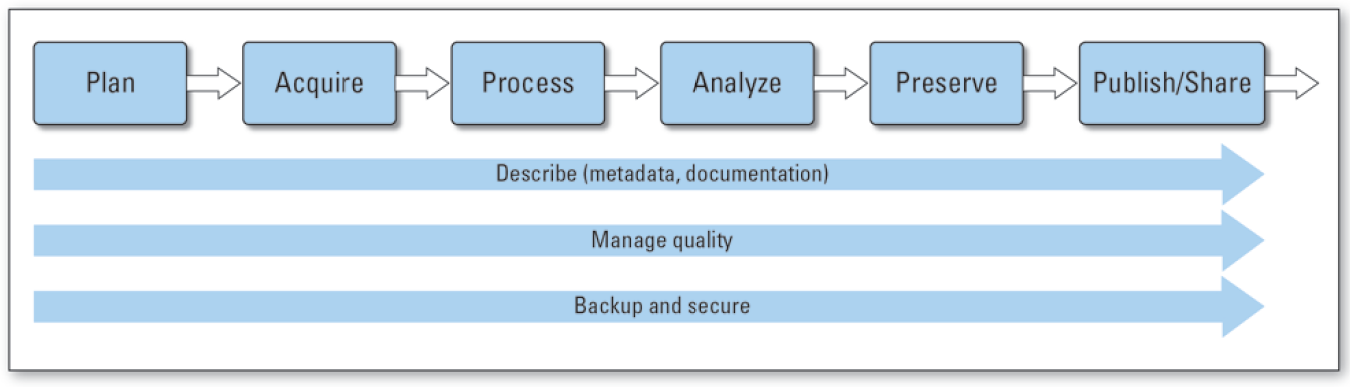 Plan FIRST!!
Collect second
Curation steps throughout
14
[Speaker Notes: Jesse: This is the USGS Data Lifecycle model, it is one of the simpler version of the data lifecycle and one we view as more beneficial, because the very first action is planning. Planning, before data collection, is arguably the most important step. 
During the Planning step a number of things needed to be determined, such as:
What data is going to be collected
How data will be collected
What types of data will be collected
What file types of data can be expected
How will the data be organized
Who will be responsible for data
When will backups occur
Where will backups reside
What size of data is expected
Will there be sensitive data collected and if so how will it be handled
Whether and how much data will be shared, in the end 
Only after all of these questions are answered, can data start being collected. Because if you plan preservation, sharing, and transparency at the beginning, it makes achieving preservation, sharing, and transparency goals much easier.  Now that we have talked thoroughly about data curation it is time to take a look at specific suggestions 
[Slide]   [Next speaker: Leighton]
[Time: 1:00 minutes]  [Total time: 24:48 minutes]]
NCSES Charge Review
From 
Emilda B. Rivers
May 21, 2019
Best practices to foster transparency and reproducibility 
Guidance, standards, and tools for documenting and archiving
Approaches to minimize cost
Feasible implementation steps – low hanging fruit
15
[Speaker Notes: Leighton: To review the charge that Emilda Rivers put before the NAS panel in May 2019, the panel was asked to provide NCSES the following:
Best practices to foster transparency and reproducibility 
Guidance, standards, and tools for documenting and archiving
Approaches to minimize cost
Feasible implementation steps – low hanging fruit

[Slide] 
[Next speaker: Leighton]
[Time: 0:50 minutes]
[Total time: 25:32 minutes]]
Data Curation for Transparent Statistics: Three Main Suggestions
Data Management &
Sharing
Plans
Plan for  FAIR & to Share
Embed Data Curators & Curation Practices
16
[Speaker Notes: Leighton:
Our three major suggestions for making federal statistics more transparent are:
Creating Data Management & Sharing Plans;
Plan for FAIR & to Share
Embed Data Curators & Curation Practices.

As we discuss each of these suggestions, we will specifically talk about how each help to answer the charge Emilda put to the NAS panel.

[Slide] 
[Next speaker: Jesse]
[Time: 0:46 minutes]
[Total time: 26:25 minutes]]
Suggestion 1:Data Management [& Sharing] Plans
Explicit documentation of knowledge
Sets project standards
Plan for data capture
Links to policies
Living document: review and update
Potential DMP Sections
Project Title and Information
Data Description
Roles & Responsibilities
Standards Used
Access Policies
Sensitive Data Policies
Sharing Policies
Archiving and Preservation Plans
Applicable laws and policies
17
[Speaker Notes: Jesse:

The first suggestion is Data Management and Sharing Plans. The single most important step you can take to make your statistical data, or any other dataset, more transparent, is to start by making your data collection and storage needs as transparent as possible to yourself and your team.

A Data Management Plan, or Data Management & Sharing Plan, when created during the project planning phase, can help you think through all of your data externalities and dependencies, as well as plan for access, storage, sharing, and preservation.

A DMP document should:
Makes all knowledge and information explicit. This includes:
Project Lead
Who takes over, owns intellectual property
Staff
Types of data to be collected
When data will be collected
Who will collect data
How data will be collected 
by humans or machines?
File types generated:
Proprietary file formats or open?
Standardized file naming conventions
File sizes expected or estimated
Data access levels
How data will be anonymized to protect sensitive information, if needed
Chosen repository
Link to repository contacts and policies
Organizational IT contacts, and
Policies, laws, and Institutional Review Board (IRB) rules that affect data collection

The types of information you should make explicit can go on. The point is to record everything you can think of, documenting information project staff need to know, and looking for weak spots that would put the data, the project, or subjects at risk. Then fix the plan to eliminate that risk.

The most up-to-date version of the DMP should be accessible to all project staff during the life of the project.

Also, it is important to consider a DMP as a living document. DMPs should be reviewed as frequently as necessary, and should be updated to capture every project change. 
During the planning phase, this might include a review at every team meeting: questioning did we change anything that affects the DMP? And noting those changes
During data collection, that might be monthly, or at other key milestones.   
During data analysis, that might be quarterly. 
After publication, the review might be annual, to catch IT infrastructure changes.
Then while the data is archived, it might be every few years.

The sections of a DMP can vary and you will be best served by creating an organizational template for consistency and efficiency, making changes as needed.

Your DMP template may have the following sections:
Project Title and Information
Data Description
Roles & Responsibilities
Standards Used
Access Policies
Sensitive Data Policies
Sharing Policies
Archiving and Preservation Plans, and 
Applicable laws and policies

You may have noticed that many potential sections of the DMP relate directly to curation actions shown in the data lifecycle. A DMP can serve as a guide to the curation of data and statistics.

A final, public version of your DMP should be included as part of your data package when the data is shared or made public. This public version can be redacted a bit, if needed, for public consumption. 

If you have planned to make your data collection and project actions as transparent as possible to your own team, it will be easier to make your statistics transparent to external audiences.

When we think back to the charge to the panel, DMPs fulfill all 4 charges:
DMPs are a best practice
DMPs serve as guidance, record standards, and describe and document tools, as well as layout archiving plans
Early planning helps to minimize cost.
You can go back and document data after your create it, and migrate it to open formats after you create it, but that is an expense in both time and resources. 
DMPs can be implemented today, or at any stage, to improve later performance. They are the lowest of the low hanging fruit.

[Slide] 
[Next speaker: Leighton]
[Time: 3:40 minutes]
[Total time: 30:18 minutes]]
Suggestion 2:Plan for FAIR7 and to Share
Findable
Accessible
Interoperable
Reusable
Sharing Data
Last step of USGS Data Lifecycle: Publish/Share
Sharing: Culture Change that affects decisions
Encourages new discovery & efficiencies
Consistent with developing U.S. policy and law
https://www.force11.org/group/fairgroup/fairprinciples
18
[Speaker Notes: Leighton & Jesse:

Suggestion 2: Plan for FAIR and to Share

Leighton:
Data professionals across the globe are working at these same problems and issues. Groups of data professional have come up with various principles for making data more shareable and improve preservation. One of these sets of principles, created by FORCE11 in 2014, is the FAIR principles. The goals of FAIR are to make data more findable, accessible, interoperable, and reusable. 
There are 15 steps or practices that researchers can apply to data and metadata to make them more FAIR. 
I also believe the FAIR principles could easily be extended to paradata.
Adoption of some, or most, of these principles would go a long way to making federal statistics more transparent.

[Highlight a few from below.]

The Data Curation Discussion Group that co-chair, which is a group with CENDI, is nearing the end of a year long discussion of the FAIR Data Principles. Some White House OSTP Subcommittee on Open Science (SOS) working groups have been talking about the FAIR Data Principles in the federal space. And I believe they have come up in Federal Data Strategy discussions. The discussion of the FAIR principles is current in our space.

Keeping the charge to the panel in mind, FAIR Data Principles:
Are an evolving best practice
Are principles, therefor Provide some guidance, encourage use of standards, but are tool agnostic.
Making data interoperable helps to minimize cost of future data collections and analysis.
Some FAIR Data principles can be implemented today, others will take time.

[Do not read this long section: For reference only]
For more on the FAIR Data Principles go to https://www.force11.org/group/fairgroup/fairprinciples
To be Findable:
F1. (meta)data are assigned a globally unique and eternally persistent identifier.F2. data are described with rich metadata.F3. (meta)data are registered or indexed in a searchable resource.F4. metadata specify the data identifier.
TO BE ACCESSIBLE:
A1  (meta)data are retrievable by their identifier using a standardized communications protocol.A1.1 the protocol is open, free, and universally implementable.A1.2 the protocol allows for an authentication and authorization procedure, where necessary.A2 metadata are accessible, even when the data are no longer available.
TO BE INTEROPERABLE:
I1. (meta)data use a formal, accessible, shared, and broadly applicable language for knowledge representation.I2. (meta)data use vocabularies that follow FAIR principles.I3. (meta)data include qualified references to other (meta)data.
TO BE RE-USABLE:
R1. meta(data) have a plurality of accurate and relevant attributes.R1.1. (meta)data are released with a clear and accessible data usage license.R1.2. (meta)data are associated with their provenance.R1.3. (meta)data meet domain-relevant community standards.
 
Jesse:
Looking at Data Sharing you may question, Why should we plan for the sharing of federal data and statistics?

As we see in the USGS data lifecycle model, and most others, sharing is an assumed part of the lifecycle. This is where scientific practice around digital data is heading, a fact embraced by evolving federal laws and policies.

Moving towards sharing is a culture change, it is not simply a technological fix. That culture change should affect every decision about how we collect and analyze our data, and share our statistics. Sharing has to be acknowledge at the front, as it creates dependencies down stream in data collection projects.

Some key benefits of data sharing are
It encourages new discovery. 
It enables re-use, by the original data collectors, their federal partner agencies, or other researchers. This means a potential greater return on investment., and again 
Data and statistical sharing is consistent with both policy and law.

Keeping the charge to the panel in mind, data sharing:
Is an evolving best practice
Planning for sharing helps to minimize cost of future data collections and analysis.
Sharing can be implement right away, and can be graduated, based on the role of the user in relationship to the data: some are allowed to see more sensitive data, others only the public release.

[Slide] 
[Next speaker: Jesse]
[Time: 3:48 minutes]
[Total time: 34:07 minutes]]
Suggestion 3:Embed Data Curators & Curation Practices
Necessary skills other team members may not possess
Fresh eyes for workflows and implicit knowledge
Assume preservation and sharing
Improve team efficiency around sharing and preservation
Lifecycle view of data
End of lifecycle planning
19
[Speaker Notes: Jesse:

The final suggestion is, Embed Data Curators.

This suggestion may seem a little self-serving at first glance. However, if your goal is to gather a team of professionals best able to carry out a data collection project, analyze data into statistics, and document, preserve, and share the statistics, your team deserves a trained, professional data curator. 

Data curators possess technical and research skills other team members won’t have, but will contribute directly to data and statistical transparency.
Data curators, can serve as fresh eyes on repeated data collection projects and make explicit knowledge that is implicit and “obvious” to the team.
Data curators work under the assumption that data should be shared, while remaining aware of data sensitivity.
Data curation practices will improve team efficiency around sharing, preservation, and transparency, by default. 
Curators take a lifecycle view of the data, and can relieve other team members of that duty.
Data curators can also plan for end of data lifecycle events and disposition, in ways consistent with established best practices.

Over the past few months I have been working with a legacy dataset, the Omnibus Household Surveys. The data collected from these surveys is now roughly 15 to 20 years old and as I have worked to create complete data packages for each dataset. Over the course of this work I have run into many issues that we mentioned earlier in the presentation, such as inconsistent naming structure, unknown locations for the data, and limited documentation. 
An example (if time permits), is a file that I came across was simply named “disposition.” Within the documentation I had I was unable to understand the purpose of the data within this file, and was further confused since the work “disposition” was used in the documentation I did have to reference various variables. The lack of documentation around this file resulted in me spending wasted time with this file, the data dictionary, and the main dataset, until I was finally able to piece together its purpose. This example. . . 

Further demonstrating the need for embedded data curator throughout the lifecycle and confirming the difficulties and limited abilities when the actions are reactive. 

In the future, I will serve as an embedded data curator for Office of Airline Information (OAI), to prevent such issues from occurring. I will implement the suggestions and strategies we have outlined in this presentation to achieve greater transparency when it comes to BTS data. 

Keeping the charge to the panel in mind, data curators and curation actions:
Are an evolving best practice
Are resources for guidance, standards, and tool.
Curation practices help to minimize cost of future data collections and analysis.
Some curation practice can be implemented today, others will take to mature.

[Slide] 
[Next speaker: Leighton]
[Time: 2:30 minutes]
[Total time: 36:37 minutes]]
While there is “[s]trong support for growing the body of tools and resources available that reduced the burden of data management,” there is also a “
[l]ack of good tooling to support metadata capture at data generation.”
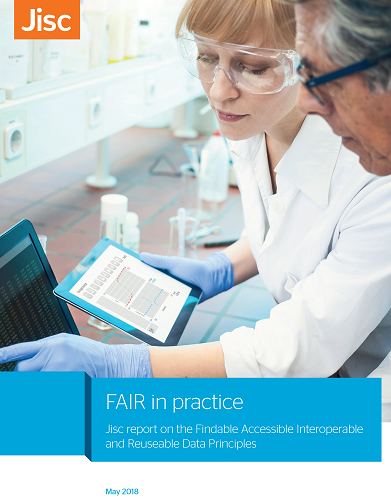 NCSES Charge Challenge
JISC Report: 
FAIR in Practice8

Tools are needed, remain elusive
20
http://doi.org/10.5281/zenodo.1245568
[Speaker Notes: Leighton:

Potential challenge to the charge from NCSES is that according to a 2018 JISC report “FAIR in Practice,” tools to automate metadata capture and documentation are still lacking. Tool creation needs a great deal more effort and collaboration.

[Slide] 
[Next speaker: Leighton]
[Time: 0:30 minutes]
[Total time: 37:07 minutes]]
Conclusions & Suggestions Review
Data curation enables data science
Data Curation lifecycle view defaults to transparency
Data management and sharing planning is THE first step
FAIR data principles apply to metadata, data, and paradata
Plan for sharing; create a sharing culture
Embed data curators and curation practices into projects from the start for best results and most transparent statistics
21
[Speaker Notes: Leighton:

Conclusions & Suggestions Review
Data curation enables data science
Data Curation lifecycle view defaults to transparency
Data management and sharing planning is THE first step
FAIR data principles apply to metadata, data, and paradata
Plan for sharing; create a sharing culture
Embed data curators and curation practices into projects from the start for best results and most transparent statistics

[Slide] 
[Next speaker: Leighton]
[Time: 1:00 minutes]
[Total time: 38:07 minutes]]
References
University Library, Texas A&M University. “Data Management Defined - Research Data Management - Guides at Texas A&M University.” Research Data Management, October 1, 2013. http://guides.library.tamu.edu/DataManagement 
Briney, Kristin. 2015. Data management for researchers: organize, maintain and share your data for research success. http://www.pelagicpublishing.com/data-management-for-researchers.html 
Graduate School of Library and Information Science at the University of Illinois at Urbana-Champaign. “Specialization in Data Curation,” 2013. http://www.lis.illinois.edu/academics/programs/specializations/data_curation 
Definition based on Ani Adhikari and John DeNero, “The Foundations of Data Science” http://www.inferentialthinking.com/index.html “What is Data Science”  http://www.inferentialthinking.com/chapter1/what-is-data-science.html 
Digital Curation Centre. Data Curation Lifecycle Model. http://www.dcc.ac.uk/resources/curation-lifecycle-model  
Faundeen, J.L., Burley, T.E., Carlino, J.A., Govoni, D.L., Henkel, H.S., Holl, S.L., Hutchison, V.B., Martín, Elizabeth, Montgomery, E.T., Ladino, C.C., Tessler, Steven, and Zolly, L.S., 2013, The United States Geological Survey Science Data Lifecycle Model: U.S. Geological Survey Open-File Report 2013–1265, 4 p., http://dx.doi.org/10.3133/ofr20131265
FORCE11. “The FAIR Data Principles.” 2016. https://www.force11.org/group/fairgroup/fairprinciples
Allen, Robert, & Hartland, David. (2018, May 21). FAIR in practice - Jisc report on the Findable Accessible Interoperable and Reuseable Data Principles (Version 1). Zenodo. http://doi.org/10.5281/zenodo.1245568
22
[Speaker Notes: Leighton:
Throughout the presentation and the slide notes you will find references to the following materials.

[Slide] 
[Next speaker: Leighton]
[Time: 0:30 minutes]
[Total time: 38:37 minutes]]
Thank you!
Questions?
Jesse Long     
     https://orcid.org/0000-0002-4962-1380
Data Curation & Data Management Fellow, 
National Transportation Library,
Bureau of Transportation Statistics, 
OST-R , US Department of Transportation
jesse.long.ctr@dot.gov
Leighton L Christiansen     
     http://orcid.org/0000-0002-0543-4268
Data Curator, National Transportation Library,
Bureau of Transportation Statistics, 
OST-R , US Department of Transportation
leighton.christiansen@dot.gov
ntldatacurator@dot.gov
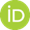 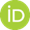 23
[Speaker Notes: Leighton: We would now be happy to answer any questions.

[Slide] 
[Next speaker: Leighton]
[Time: 0:23 minutes]
[Total time: 39:00 minutes]]